Российская академия образования
ФГНУ «Институт социологии образования» РАО
Социология дошкольного детства
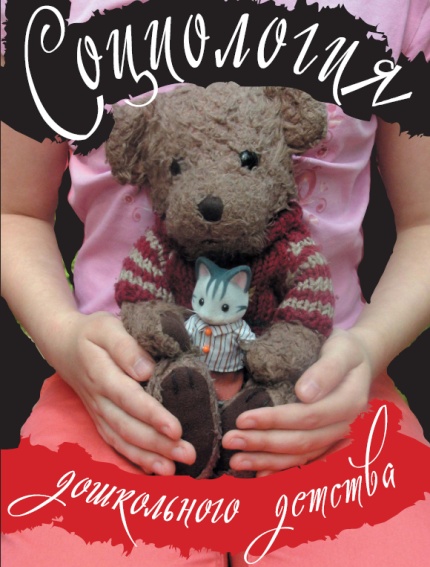 В.С. Собкин
доктор психологических наук, профессор,
 академик Российской академии образования,
 директор Института социологии образования РАО
Москва
2013
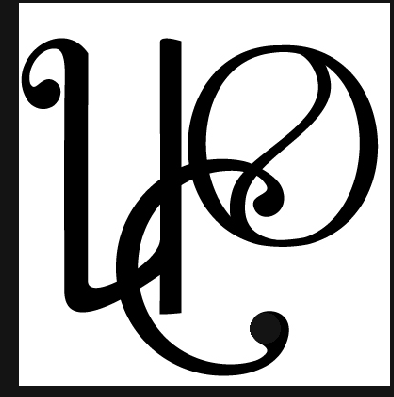 Публикации
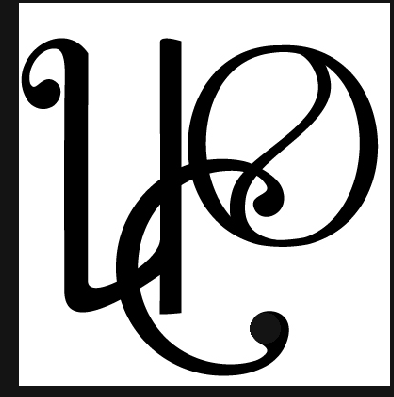 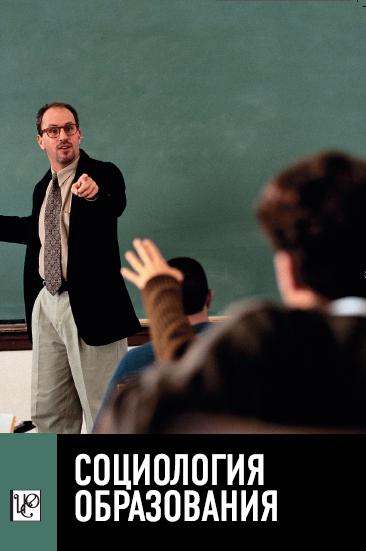 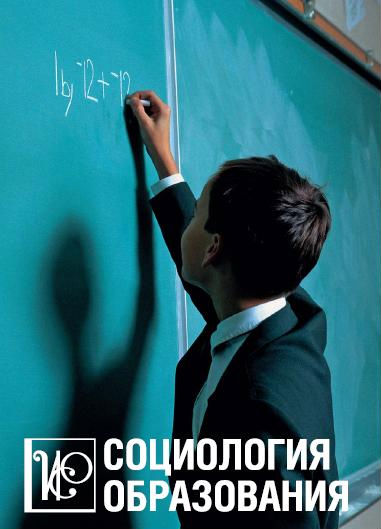 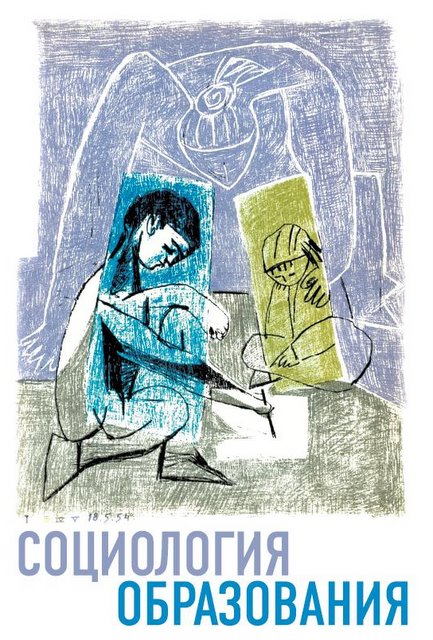 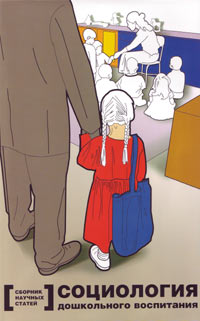 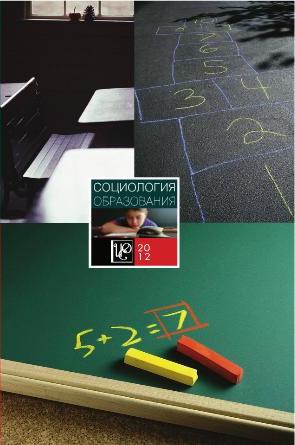 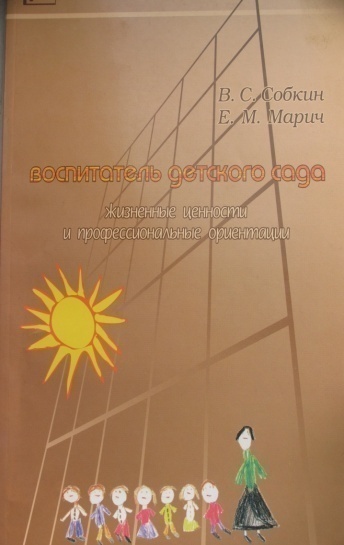 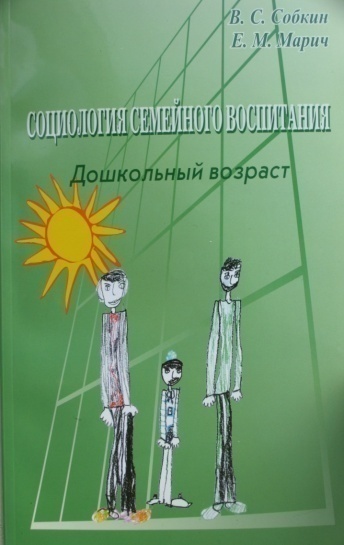 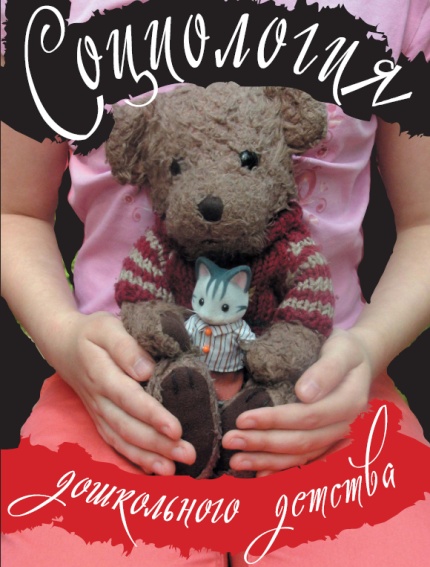 Журналы:
Педагогика
Психологическая наука и образование
Национальный психологический журнал
Социологические исследования
Образовательная политика
Вестник практической психологии образования

Вопросы воспитания
Психолог в детском саду
Современное дошкольное образование
Практика управления ДОУ
Дети в информационном обществе
Начальная медиашкола
Наука — образованию
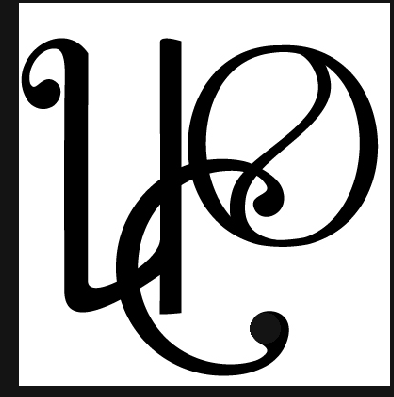 Исследования ФГНУ ИСО РАО
Также Институтом проводились и другие  исследования в сфере дошкольного воспитания и образования. 
В частности, исследования по восприятию детьми мультфильма; исследования администраторов ДОУ; опрос родителей дошкольников              в Московской области (г. Солнечногорск) и др.
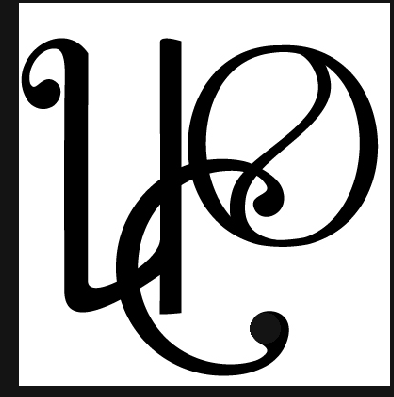 Структура опросника
Выбор ДОУ
Удовлетворенность ДОУ (материально-техническое и кадровое обеспечение,     программа,        формы и методы обучения и т.д.)
Участие в деятельности ДОУ
Ценности
Перспективы
Страхи
Целевые ориентации
Стили взаимодействия
Наказания и поощрения
Эмоциональное самочувствие при общении с ребенком
Выбор школы
Ожидания от школы (содержание программ,      доп. услуги и т.д.)
Требования к учителю
Пол
Возраст
Семейный статус
Образовательный статус
Уровень материального обеспечения
Национальность
Вероисповедание
Жизненная среда
Организация режима
Здоровье
Досуг ребенка
Игра дошкольника
Художественные предпочтения
Жизненные ориентации родителей: 10 лет спустя
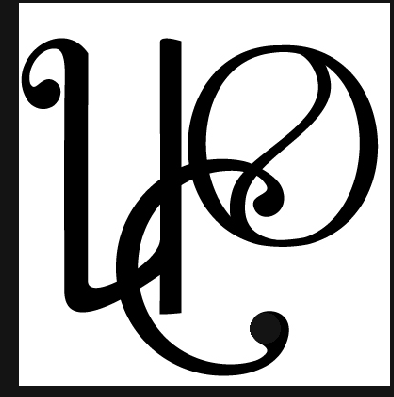 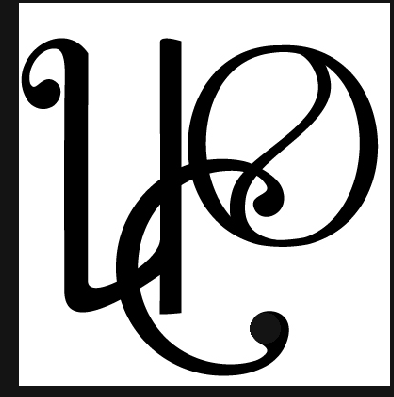 Родительские стратегии воспитания
Ориентировочно-планирующая фаза
Исполнительская фаза
Фаза контроля
Целевые ориентации
Стили взаимодействия
Мотивация применения/отказа 
от наказания
Какие наиболее значимые качества, семья должна воспитывать 
в детях?
Авторитаризм
Равноправие
Поддержание активности и самовыражения ребенка
Поддержание статусно-ролевой возрастной вертикали
Тактика, виды применяемых наказаний/поощрений
Эмоциональное самочувствие родителей при взаимодействии с ребенком
Целевые ориентации родителей
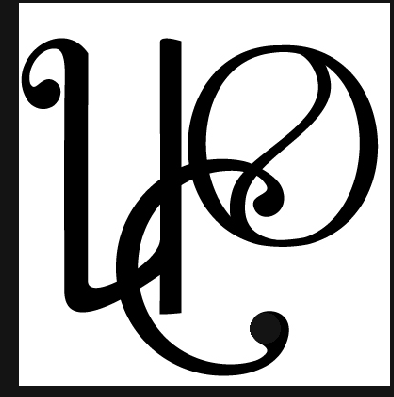 Целевые ориентации родителей
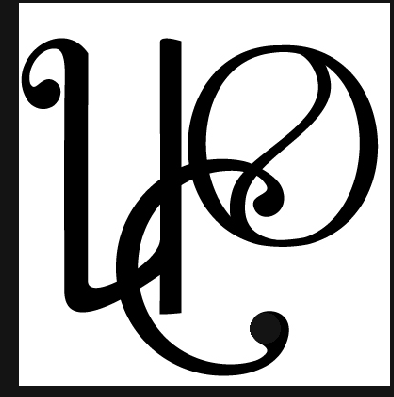 Динамика изменения родительских целевых ориентаций воспитания ребенка 
при переходе от раннего возраста к младшему дошкольному возрасту (%)
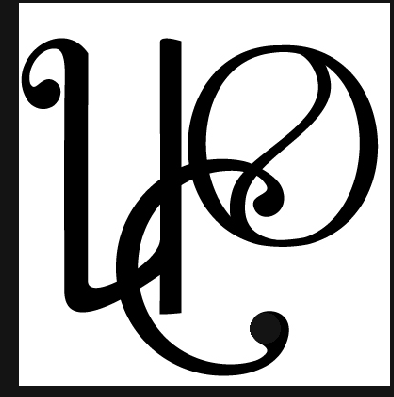 Целевые ориентации родителей, придерживающихся разных стилей взаимодействия с ребенком
Стили:
Эмоциональное самочувствие при общении с ребенком
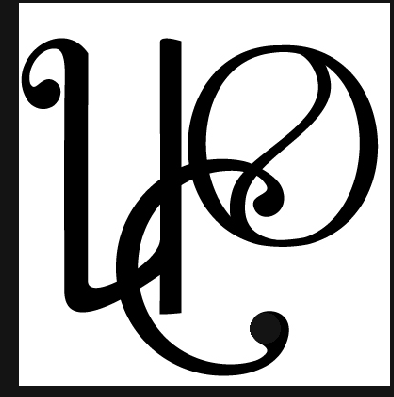 Родительские стратегии воспитания
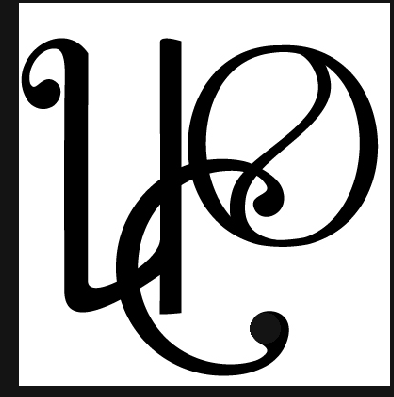 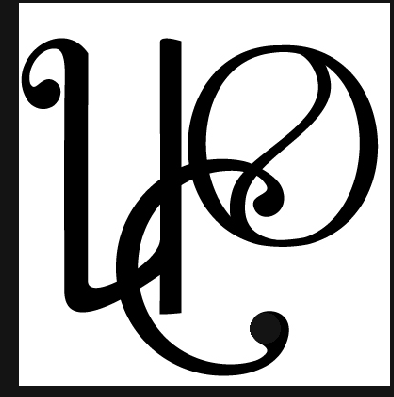 Социальная ситуация развития ребенка
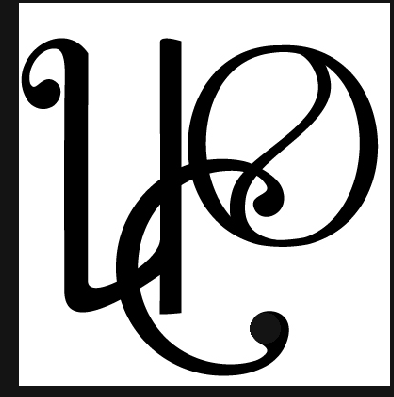 Условия сна ребенка
Число замужних и незамужних матерей мальчиков и девочек, указывающих на то, что их ребенок постоянно спит вместе с ними (%)
Детские болезни
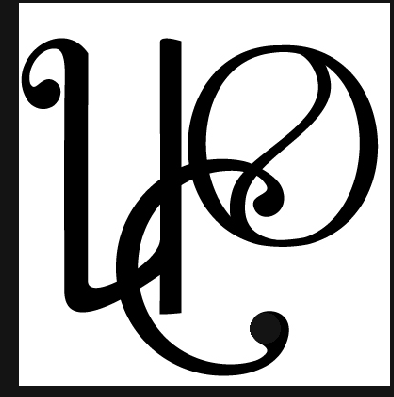 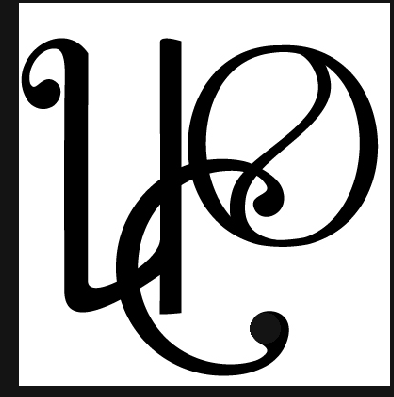 Социальная ситуация развития ребенка
Структура семейного досуга
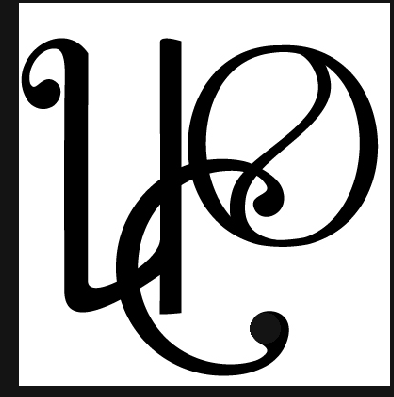 Организация семейного досуга
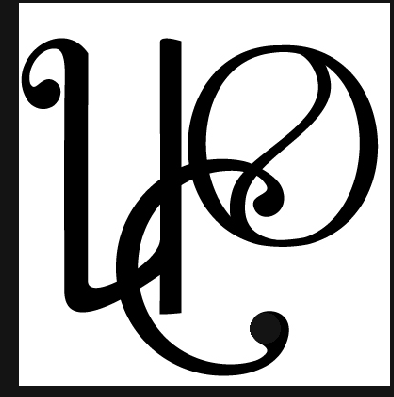 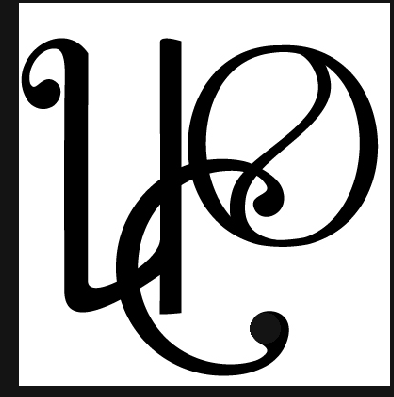 Включенность родителей в совместную деятельность с ребенком
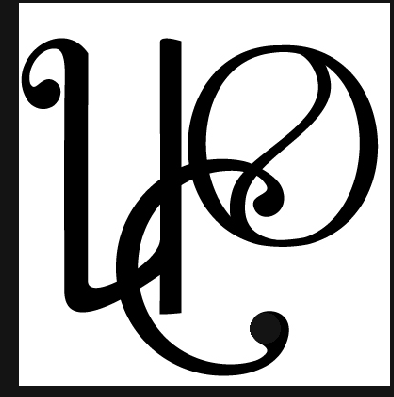 Литературные предпочтения дошкольников
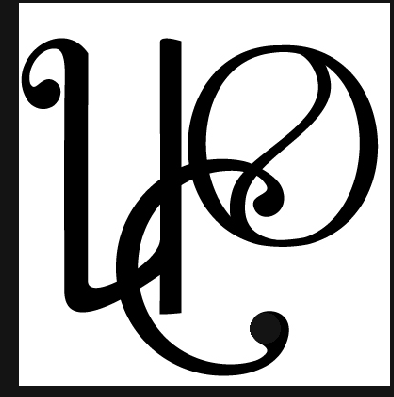 Влияние половой принадлежности главного персонажа на литературные предпочтения мальчиков и девочек (%)
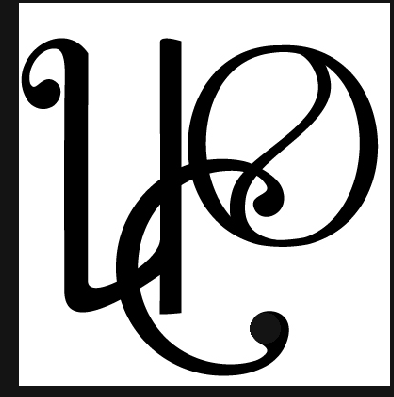 Мнения отцов и матерей о влиянии половой принадлежности главного персонажа на литературные предпочтения их детей (%)
Динамика изменения игровых предпочтений
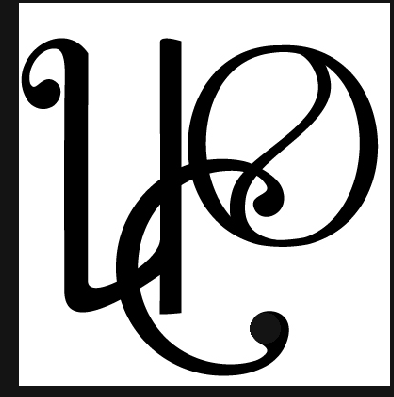 Удовлетворенность детским садом
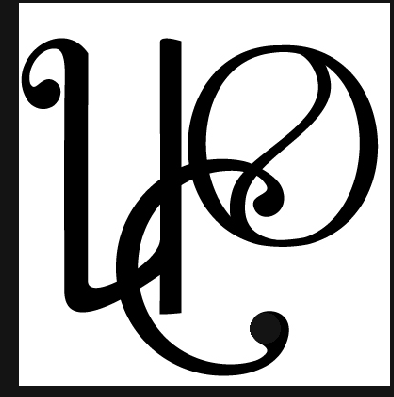 Удовлетворенность родителей с разным уровнем дохода 
различными аспектами деятельности детского сада (баллы)
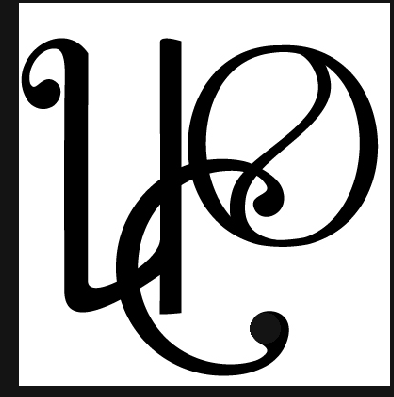 Более подробно с материалами исследований 
Вы можете ознакомиться на сайте ИСО РАО:

 WWW.SOCIOEDU.RU
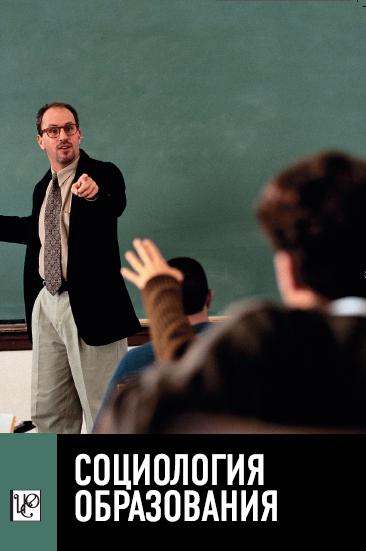 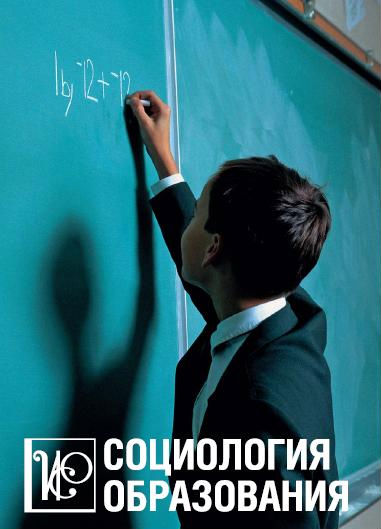 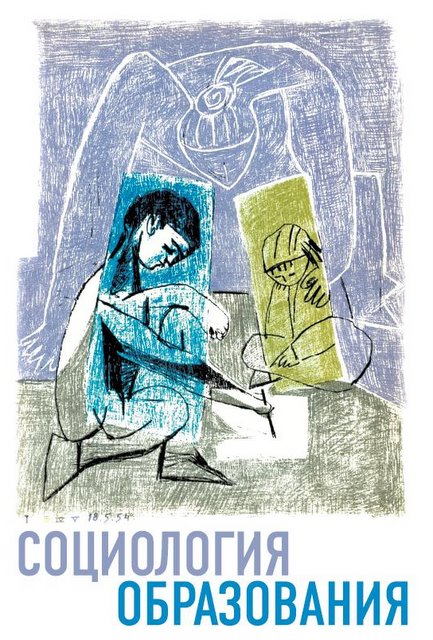 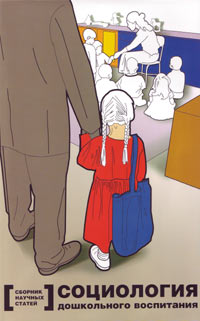 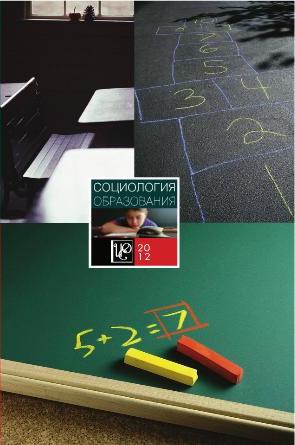 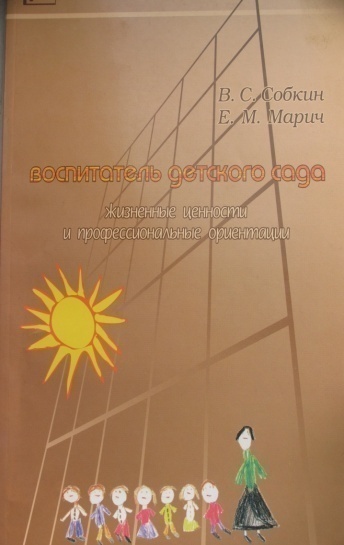 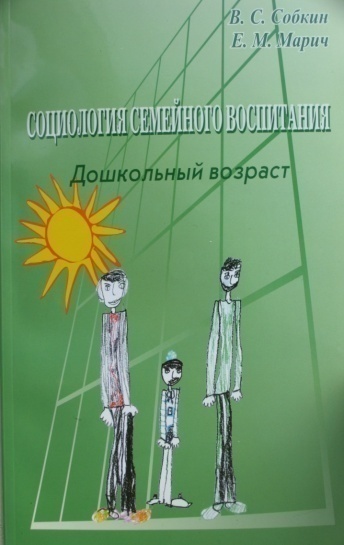 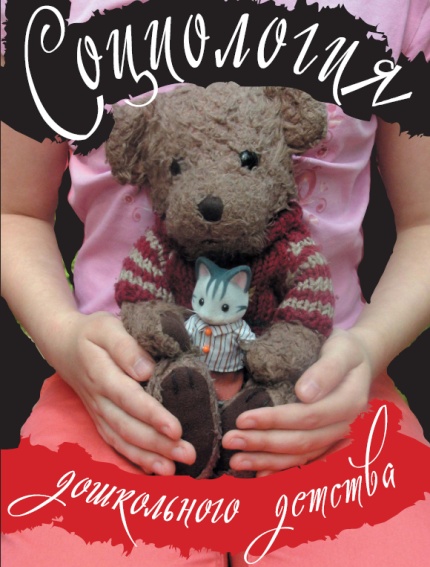 Спасибо за внимание!